Welcome to my Middle School:Le collège Louis Leprince Ringuet
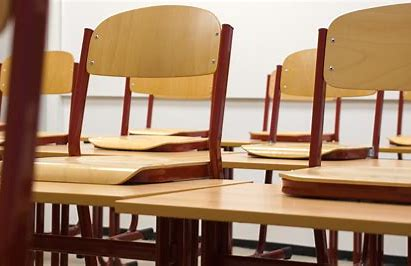 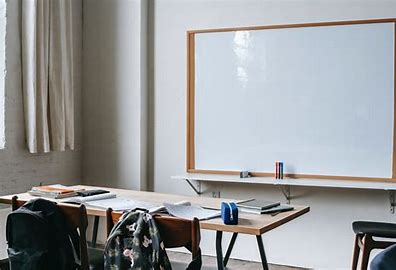 Who am I ?
Hello, my name is Aurélien.
I am in 6°C and I’m eleven years old.
I live in La Fare Les Oliviers.
			        

Last year in CM2, I was in Paul Doumer.
A new environment
In my Middle school, there is a big playground. There are many classrooms too, one staffroom and one library. 

There are seven hundred pupils, a lot of teachers and supervisors.

I learn news subjects as science, English, art and of course maths, French, geography and history.

I have got old friends: Théo, Jules… I’ve got new friends: Tom, Ethan...
Rules are rules!
I can choose my dessert in the cafeteria.
I can go to the school library when I want.

We can’t run in the corridors and of course we can’t use our mobile.
My timetable & my feelings
Generally, I start at eight o'clock and I finish at four o’clock. 
On Mondays, I've got a double period of sport. On Tuesdays, I’ve got English from nine to ten. On Wednesdays, I finish at twelve ten. On Fridays, I’ve got music from nine to ten.

I like ICT because I love computers. I love maths because I like calculating. I prefer Thursdays because I generally finish early.  

Middle school is soooo cool!
I’m very lucky, my English teacher is very kind.
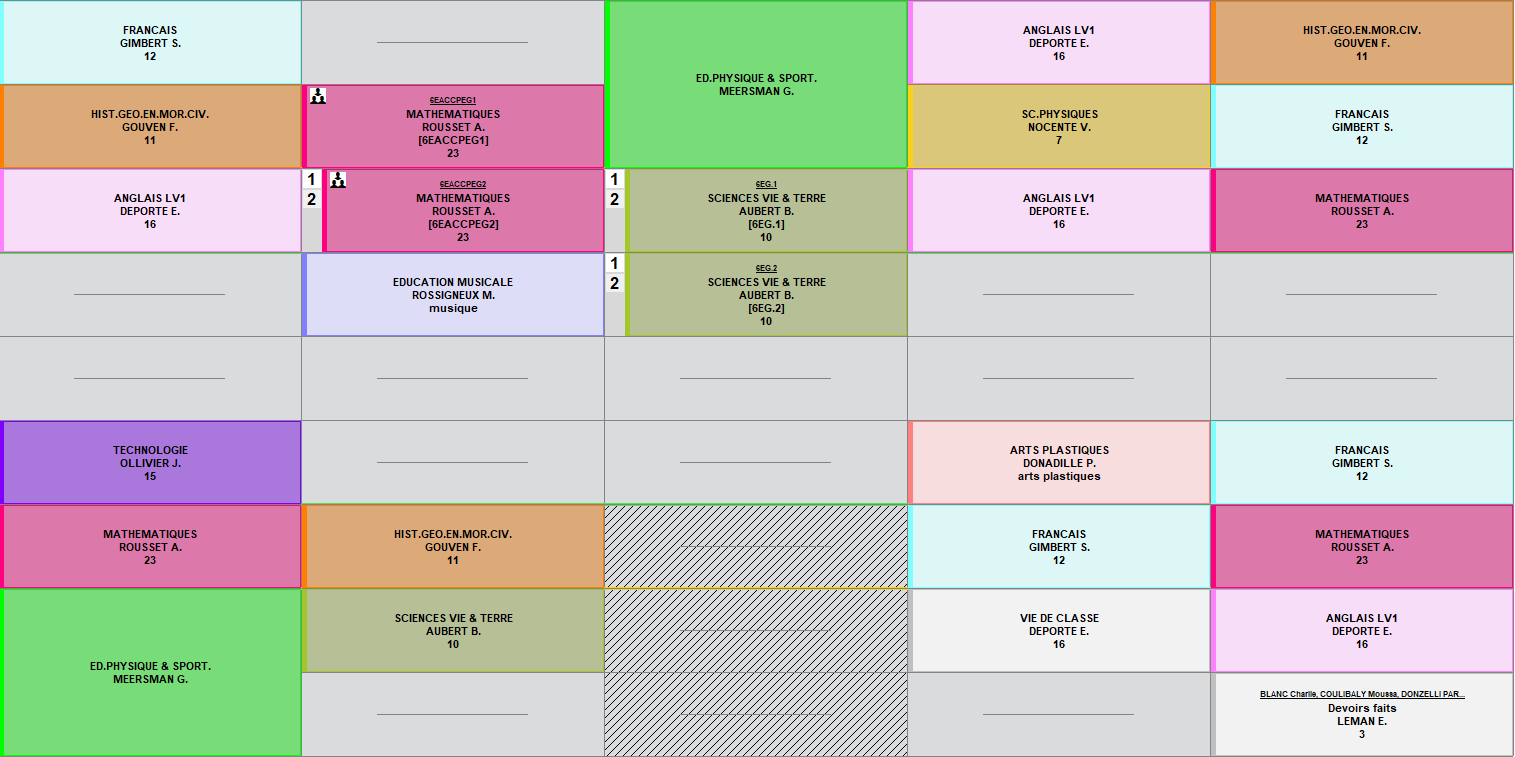 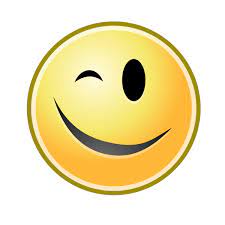